April 17, 2024Career in Public Safety
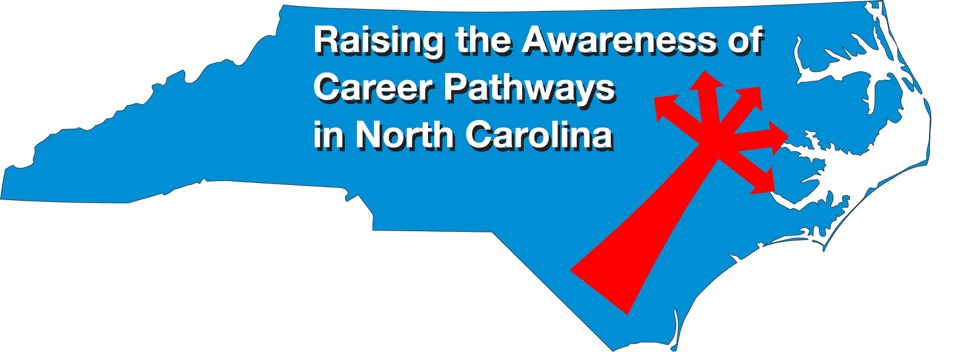 Download the PowerPointand access the recording:www.ncperkins.org/presentations
[Speaker Notes: Good morning. Welcome to our monthly career pathways webinar. 

We are here to help promote the great jobs, often unknown, in the great state of North Carolina.

Through these meetings, we are going to let you know about some great career opportunities in North Carolina.
And bring in special guests talk about these opportunities.

Please download this PowerPoint file and use it anyway you can to help get folks on a career pathway.
In the notes section of the PowerPoint, you will find any reference from where the information was found, as well as the contact information for the speaker.

Get the PowerPoint on our NCPerkins.org website on our Presentations and Webinars page.  
The direct address is on the screen, just scroll down to today’s date. 

-----
Many of the videos shown during this webinar can be found here:
https://www.ncperkins.org/video/]
Career & Technical Education Team
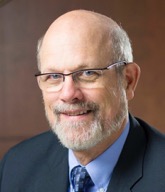 Dr. Bob Witchger
Director, Perkins Career and Technical Education
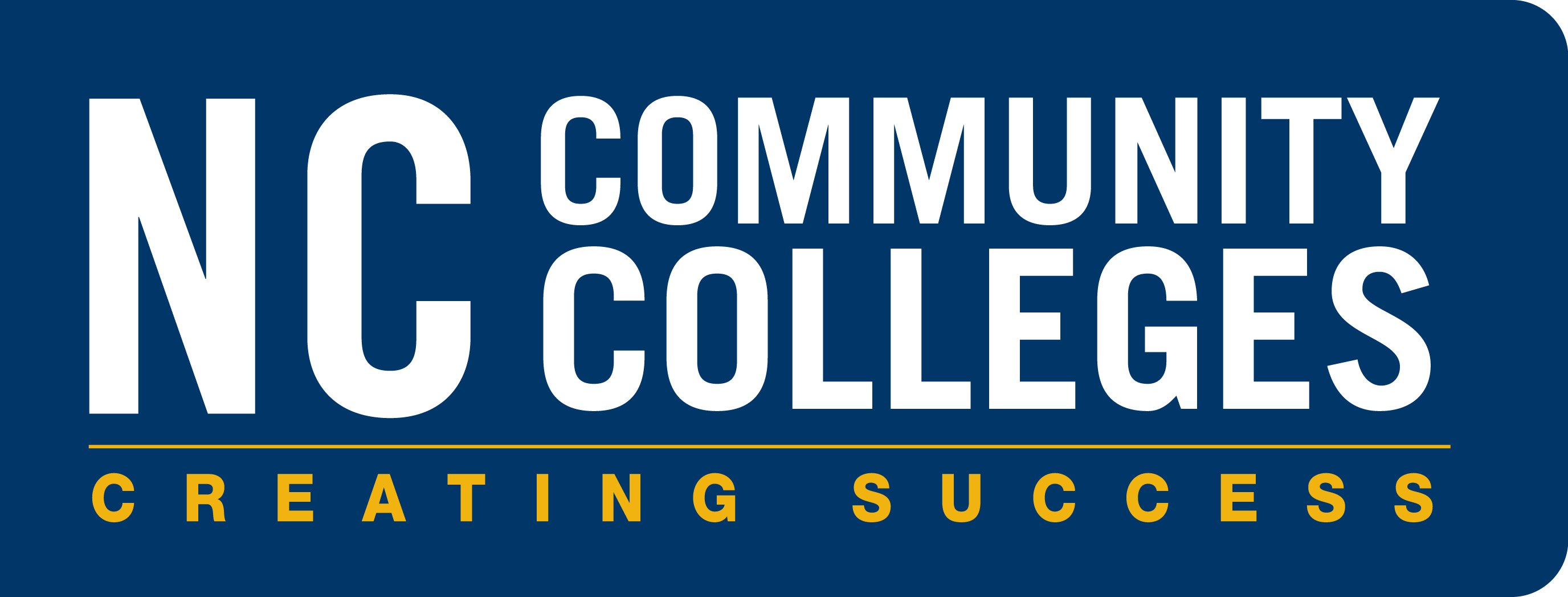 [Speaker Notes: Dr. Robert (Bob) Witchger
NCCCS, CTE Director
919-807-7126
witchgerb@nccommunitycolleges.edu]
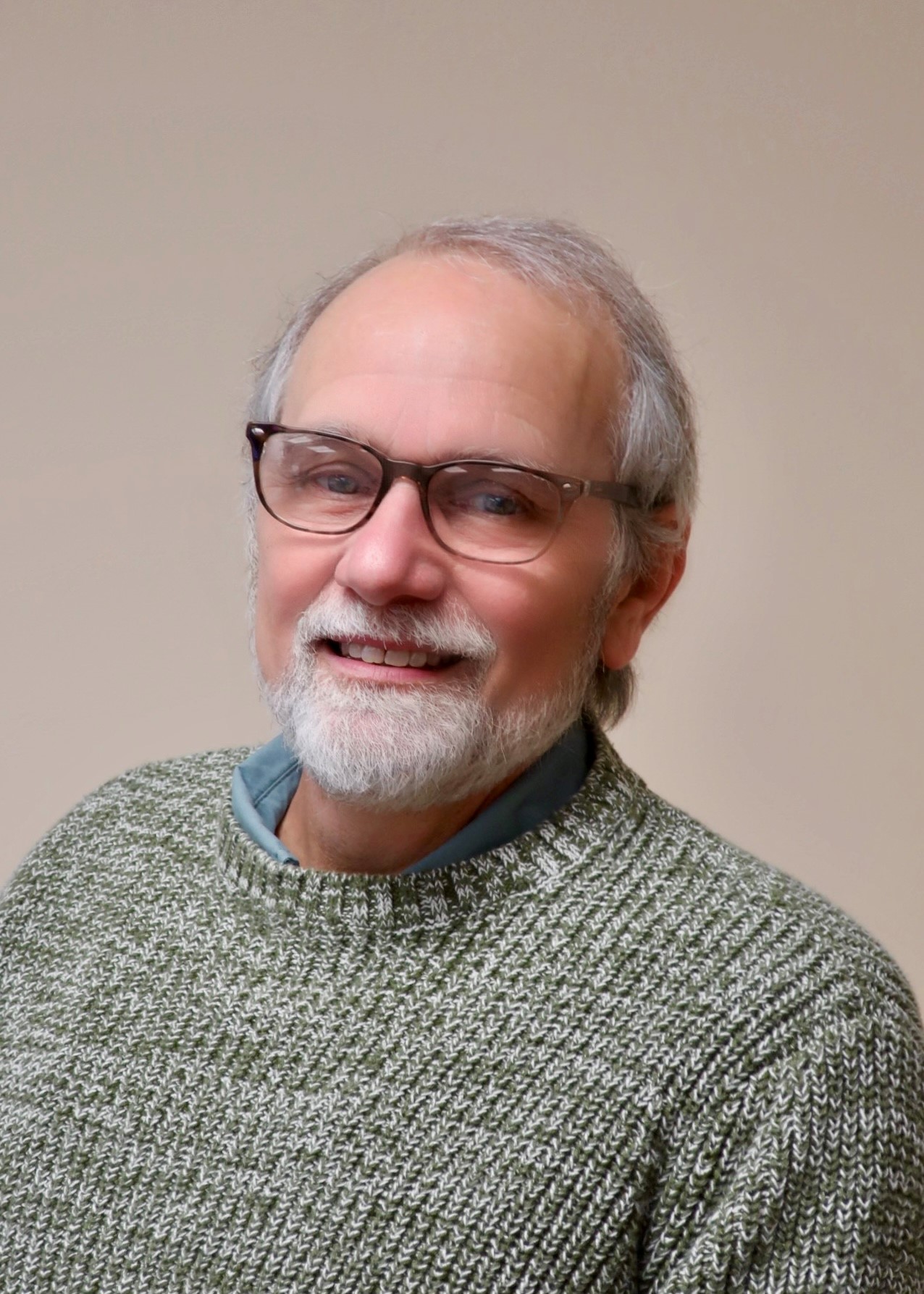 Dr. Tony Reggi
CTE Associate Director
Perkins Career and Technical Education
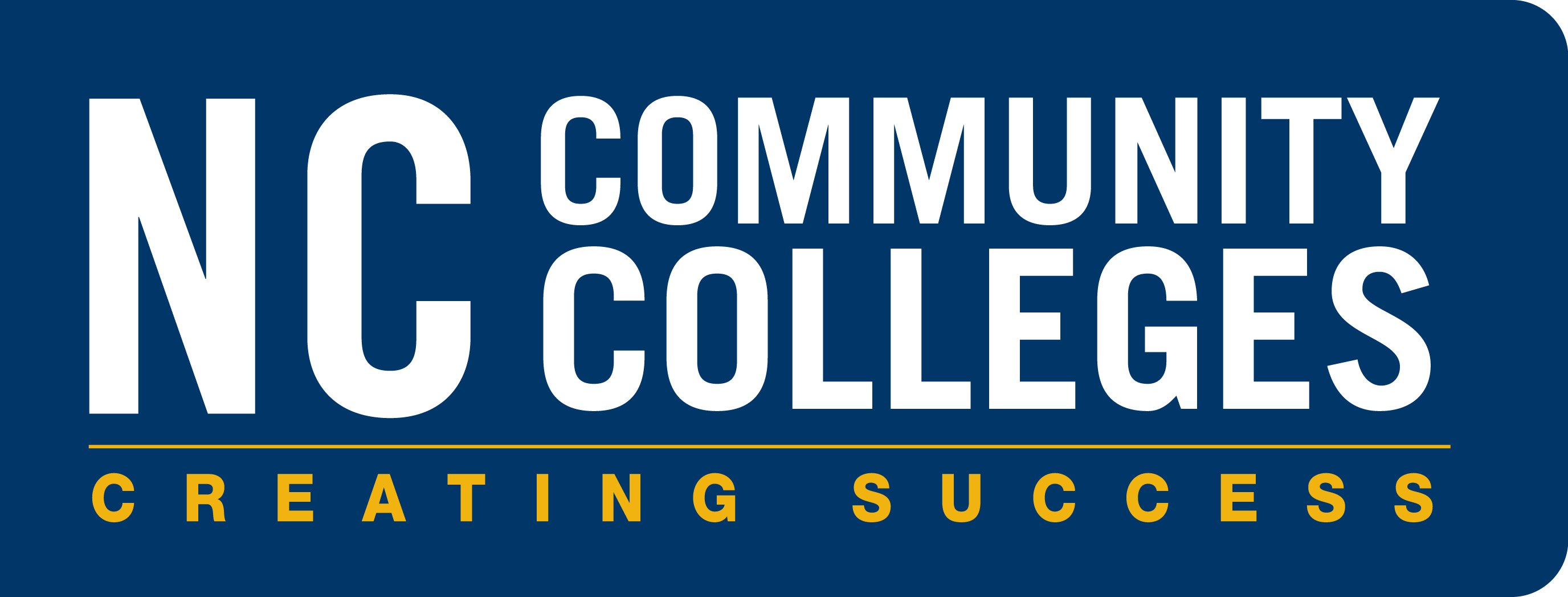 [Speaker Notes: Tony Reggi
919-807-7131
reggia@nccommunitycolleges.edu]
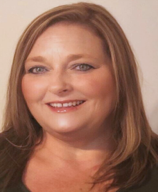 Dr. Mary Olvera
State Director of Teacher Education, Public Services and Perkins Special Populations
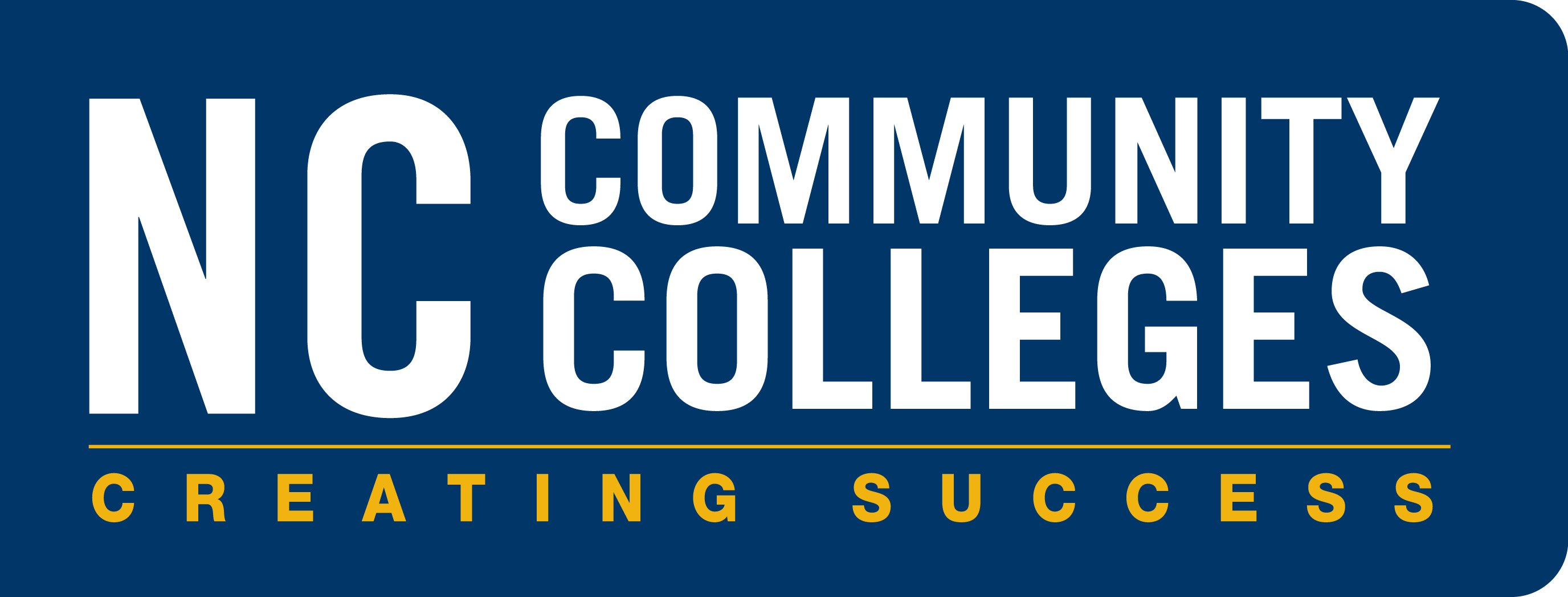 [Speaker Notes: Dr. Mary Olvera
State Director 
North Carolina Community College System Office
919-807-7120
olveram@nccommunitycolleges.edu]
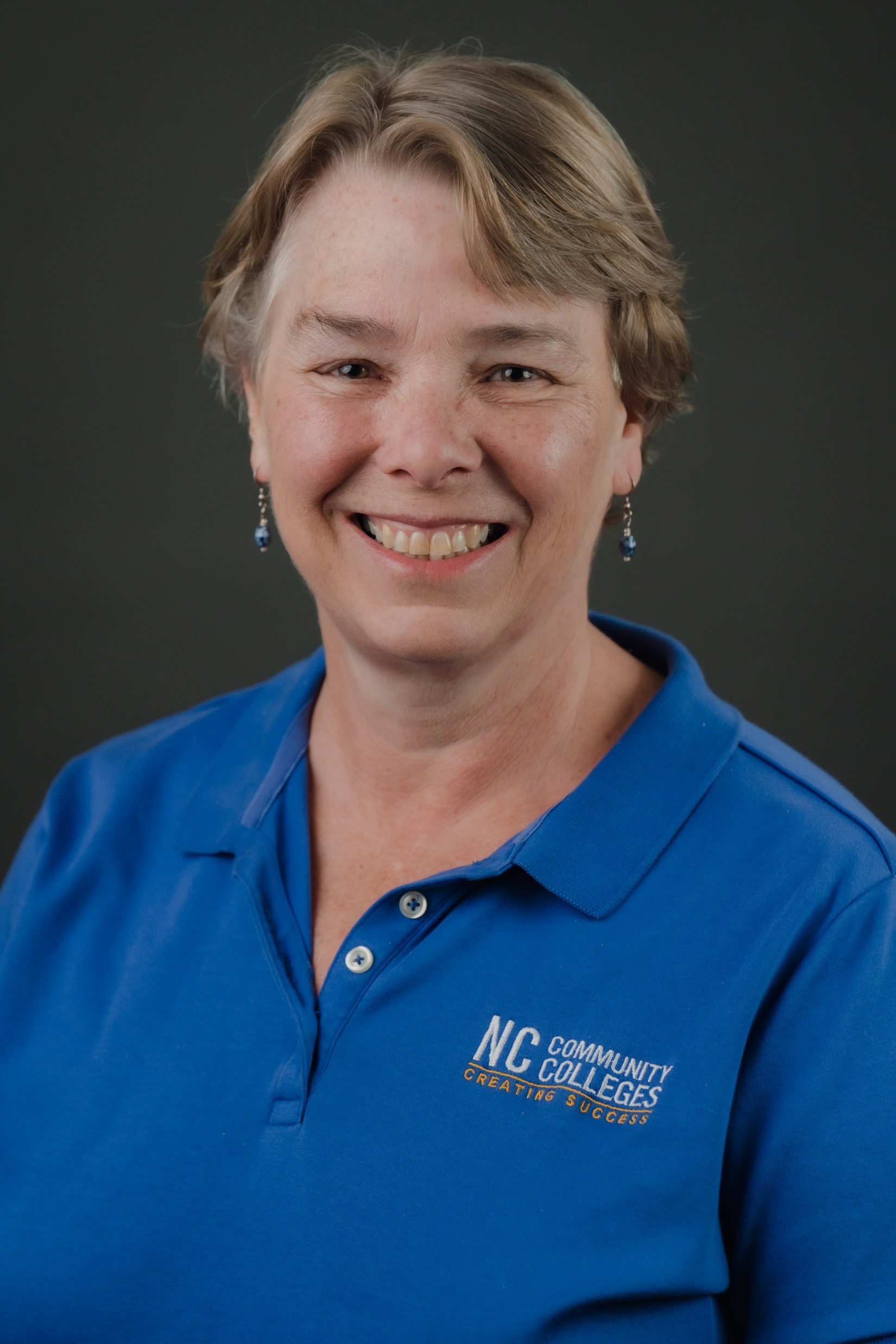 Patti Coultas
Assistant Director of Perkins Career and Technical Education
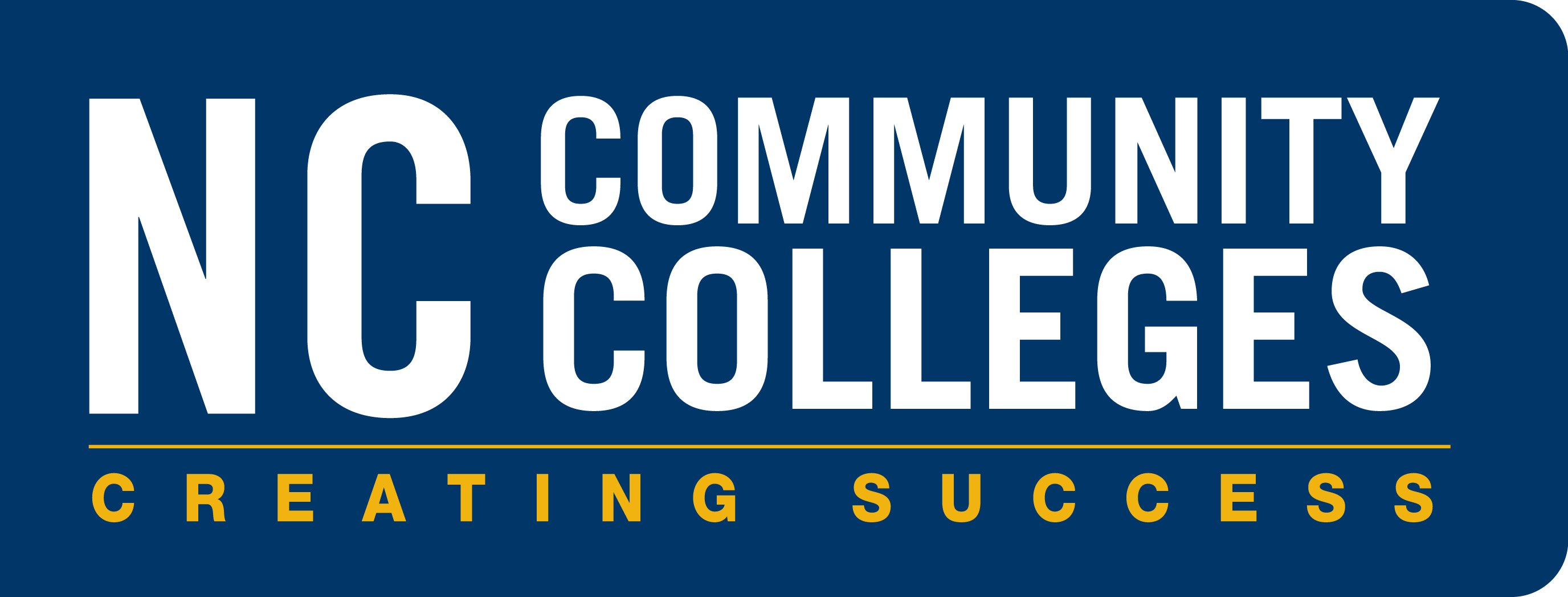 [Speaker Notes: Patti Coultas
919-807-7130
coultasp@nccommunitycolleges.edu]
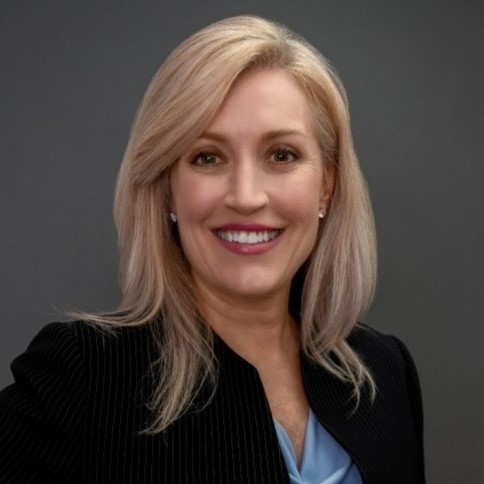 Stefanie Schroeder
Assistant Director of Perkins Career and Technical Education
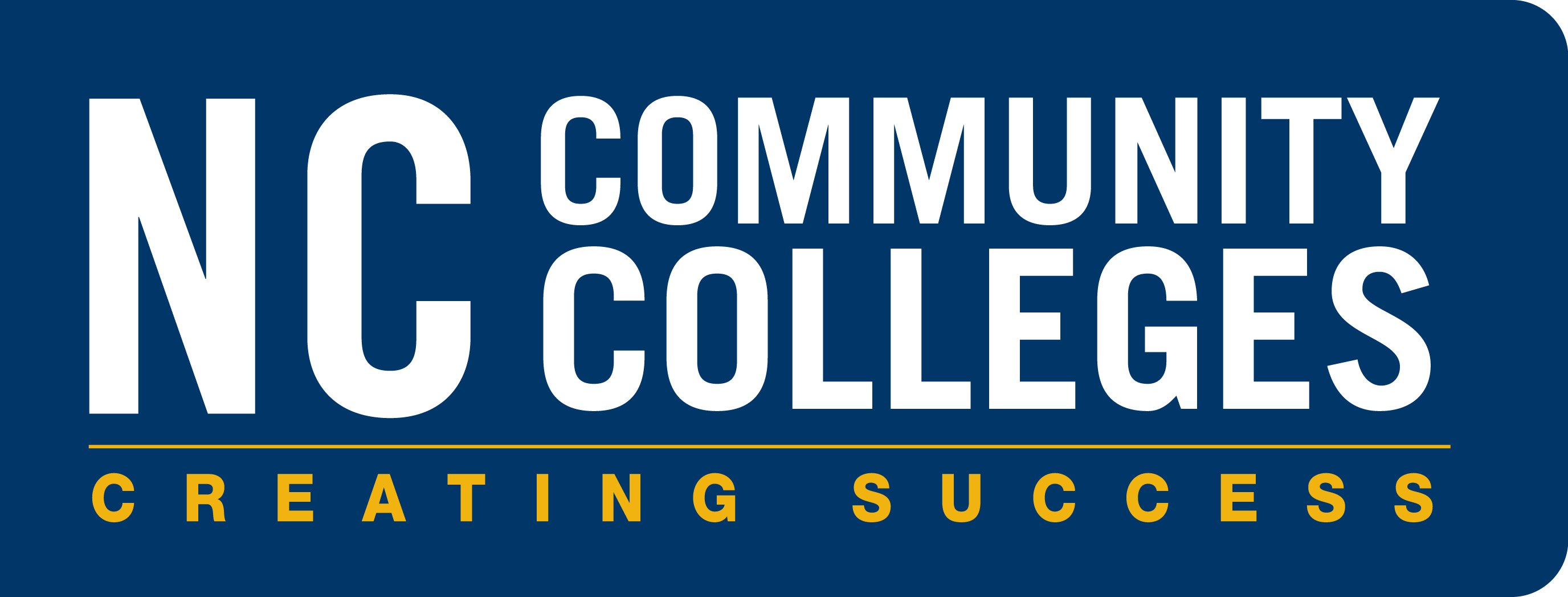 [Speaker Notes: Stefanie Schroeder
919-807-7232
schroeders@nccommunitycolleges.edu]
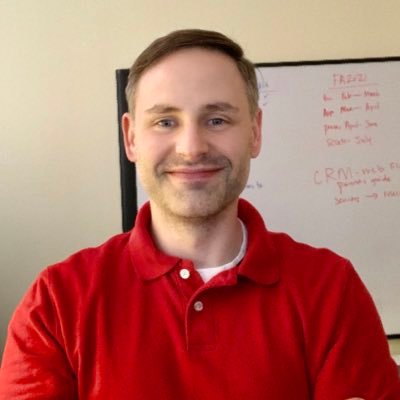 Aaron Mabe
State Director of Dual Enrollment and Agriculture & Natural Resources Technologies
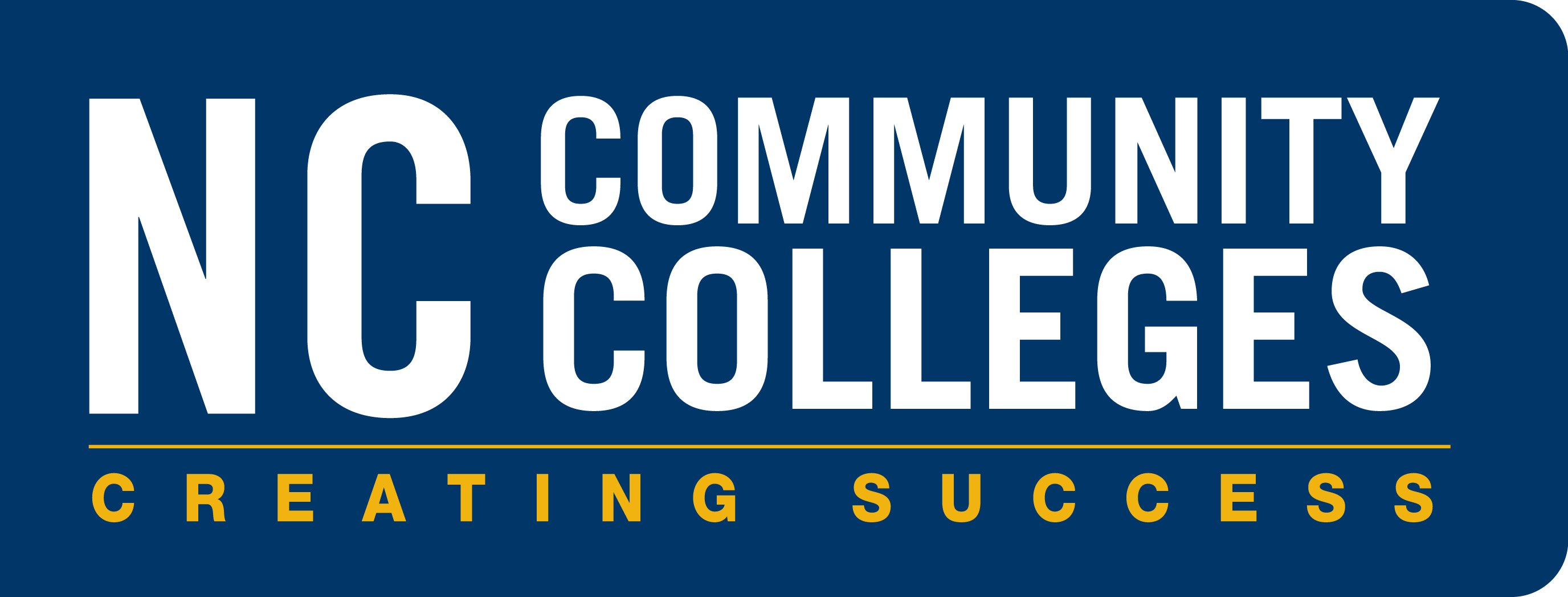 [Speaker Notes: Aaron Mabe
919-807-7098
mabea@nccommunitycolleges.edu]
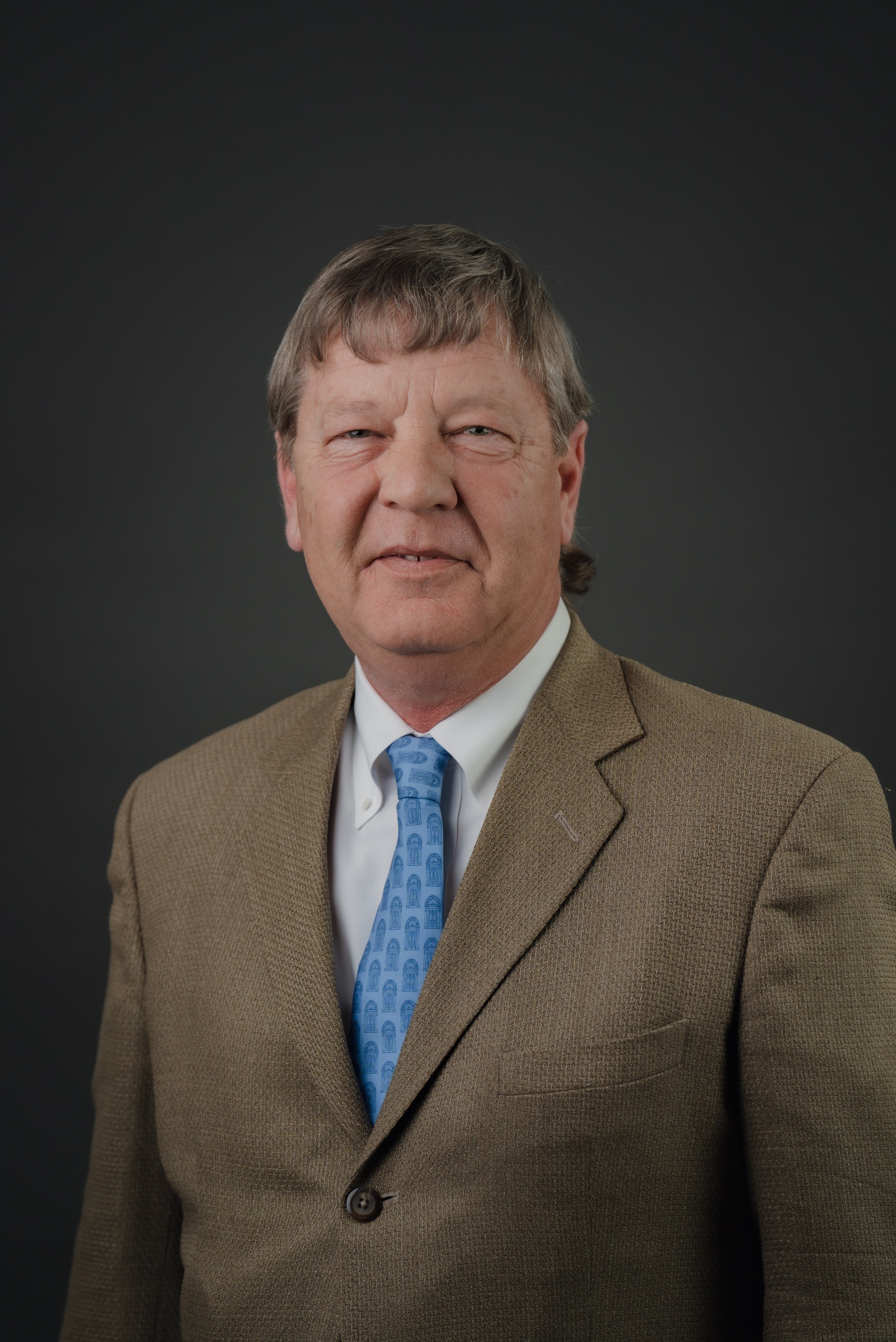 Kenny Weatherington
Director of Public Safety Training Programs
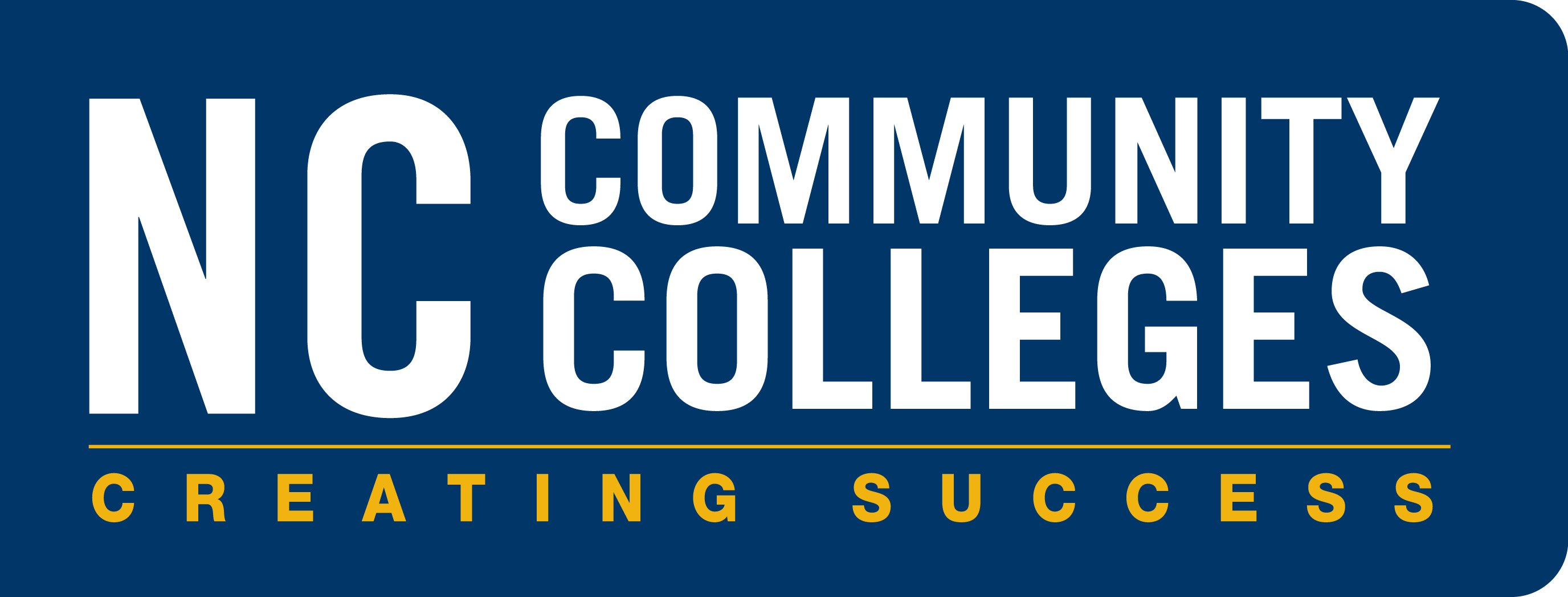 [Speaker Notes: Kenny Weatherington
919-291-6341
weatheringtonk@nccommunitycolleges.edu]
Gaston College
Josh Crisp
Director RESTC/Fire & Rescue Training
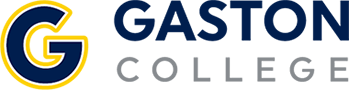 [Speaker Notes: 704-922-6258
Crisp.josh@gaston.edu]
Gaston College
Calvin Shaw
Director BLET & Criminal Justice Academy
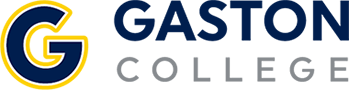 [Speaker Notes: 704-922-6270
Shaw.calvin@gaston.edu]
Guilford Technical Community College
Jeremiah Underwood
Director of EMS Programs
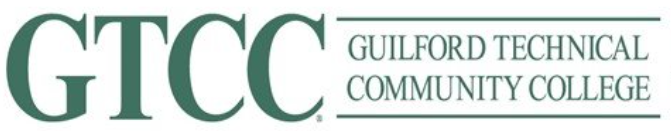 [Speaker Notes: Jeremiah Underwood, MHS, CCP, Paramedic
Director of EMS Programs
Guilford Technical Community College
Public Safety Building, Room 237
601 E. Main St.
Jamestown, NC  27282
336-334-4822 ext. 50378]
Public Safety Programs
911 Communication and Operations
Basic Law Enforcement Training
Emergency Management
Emergency Medical Services
Fire Protection Technology
[Speaker Notes: Associate Degree Program at NC Community Colleges

https://www.nccommunitycolleges.edu/academic-programs/nc-community-college-system-catalog]
911 Communications and Operations
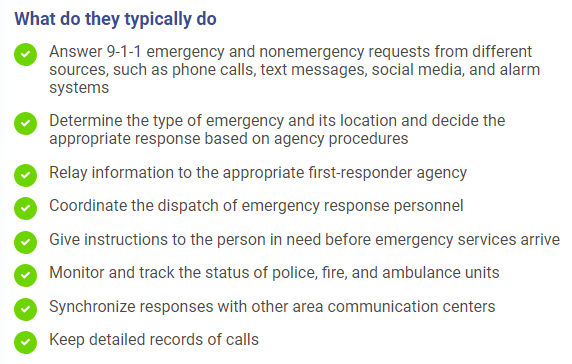 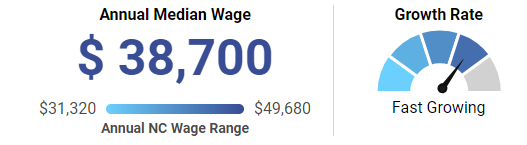 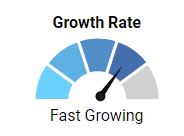 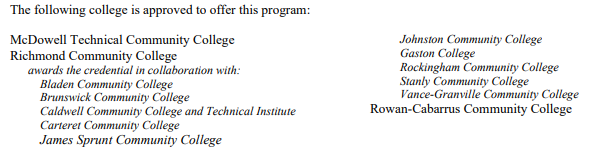 Law Enforcement Officer
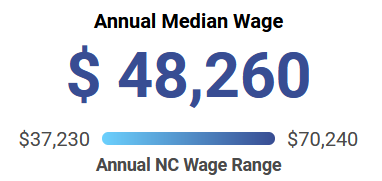 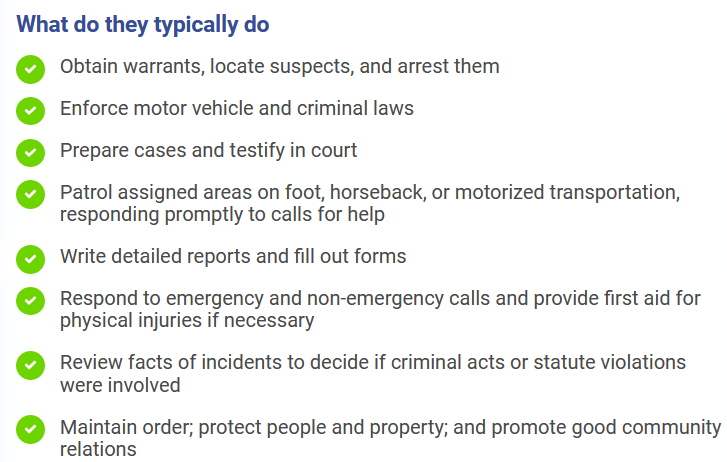 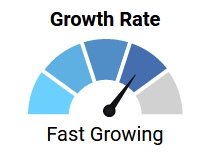 Almost all NC Community Colleges offer the BLET program (either Continuing Education or Curriculum)
Emergency Management Technology
The Emergency Management curriculum is designed to provide students with a foundation of technical and professional knowledge needed for emergency services delivery in local and state government agencies. Study involves both management and technical aspects of law enforcement, fire protection, emergency medical services, and emergency planning.
Course work includes classroom and laboratory exercises to introduce the student to various aspects of emergency preparedness, protection, and enforcement. Students will learn technical and administrative skills such as investigative principles, hazardous materials, codes, standards, emergency agency operations, and finance.
Criminal Justice Technology
This curriculum is designed to provide practical knowledge of criminal justice systems and operations. Study will focus on local, state and federal law enforcement, judicial processes, corrections and security services. The criminal justice system's role within society will be explored.

Emphasis is on criminal justice systems, criminology, juvenile justice, criminal and constitutional law, investigative principles, ethics and community relations. Additional study may include issues and concepts of government, counseling, communications, computers and technology.

Employment opportunities exist in a variety of local, state and federal law enforcement, corrections and security fields. Examples include police officer, deputy sheriff, county detention officer, state trooper, intensive probation/parole surveillance officer, correctional officer and retail loss prevention officer.
Emergency Medical Services & Paramedic
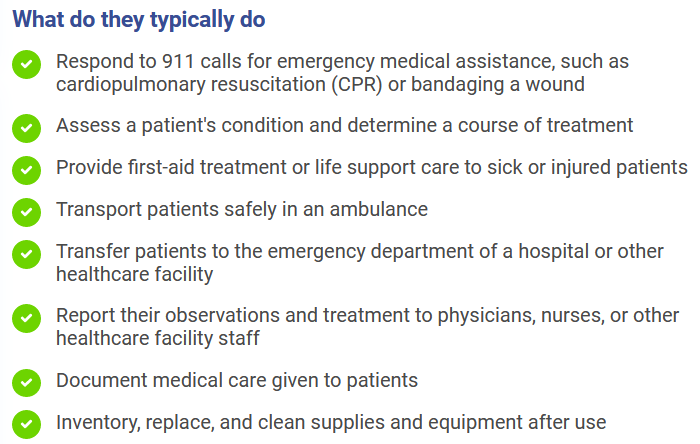 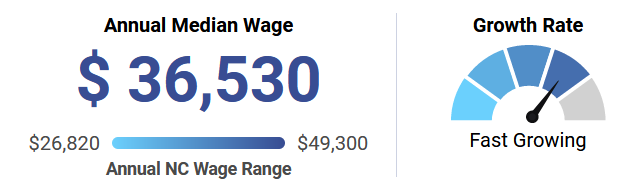 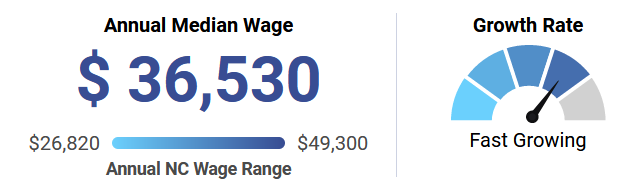 EMT         –         Advanced EMT         –         Paramedic
Fire Protection Technology
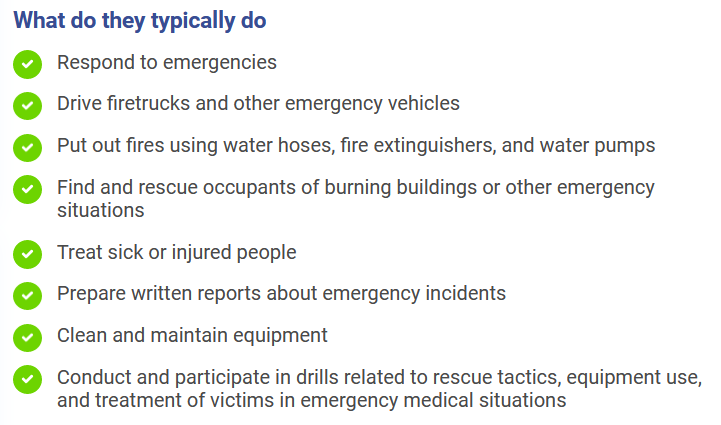 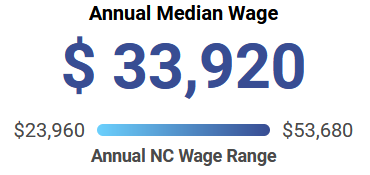 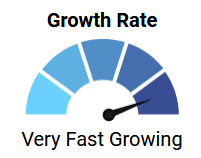 AAS Degree: 17 NC CCs
May also be offered as a nondegree program
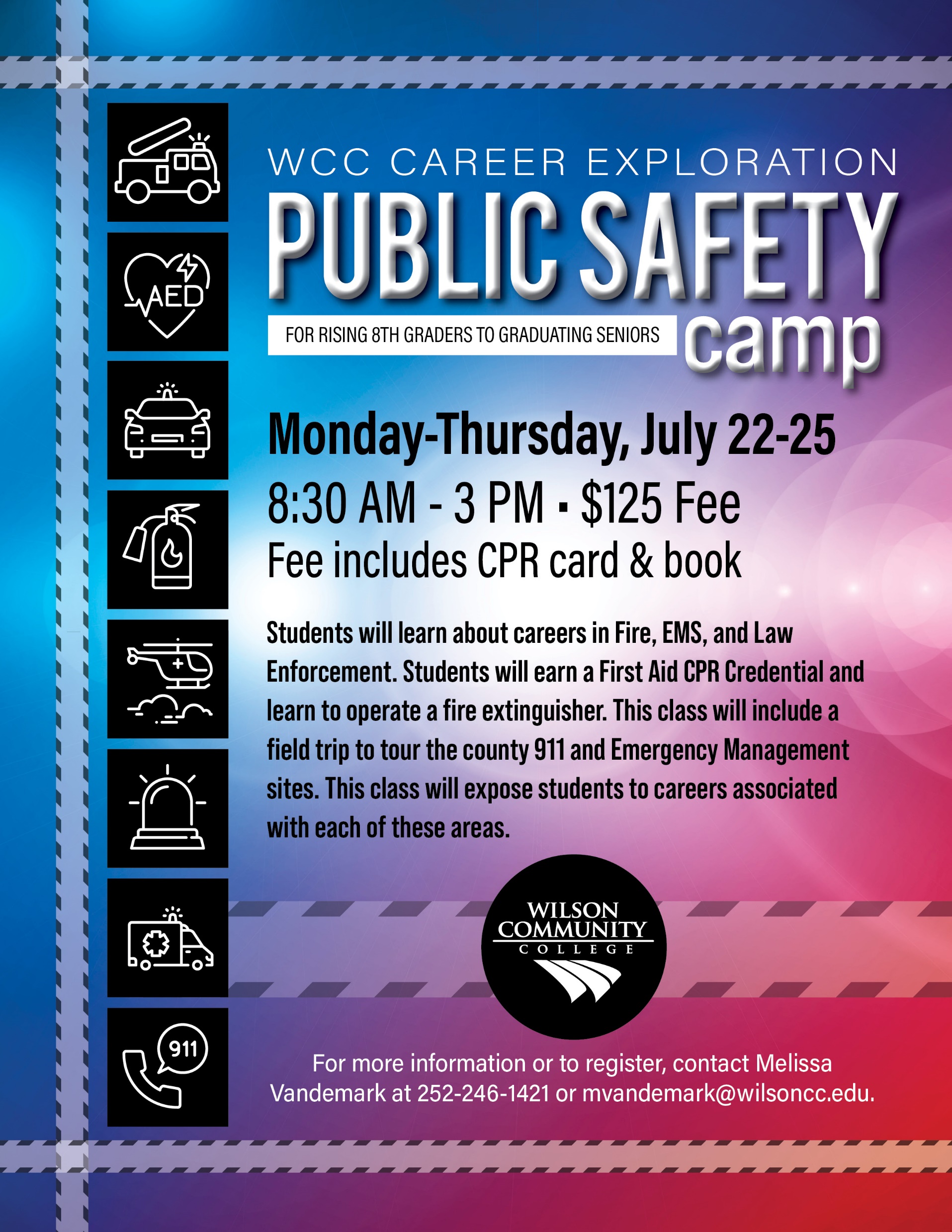 Wilson Community College Summer Camp
Career awareness for rising 8th graders to graduating seniors
Raising the Awareness of Career Pathways Webinars
May 15, 2024 – Cyber Crime Technology





Register for all webinars at www.ncperkins.org/presentations
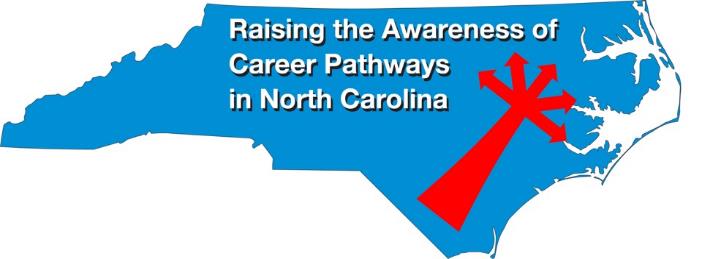